A new satellite data product for studying fire combustion efficiency, fire emission speciation, and fire weather at night and beyond
Jun Wang (PI), Meng Zhou, Lorena Castro Garcia (U. Iowa); Co-Is: Lu Hu, Bob Yokelson (U. Montana); Tara Yacovitch, Scott Herndon (Aerodyne Inc.); D. Peterson (NRL). Collaborator: Zhuosen Wang (UMCP).
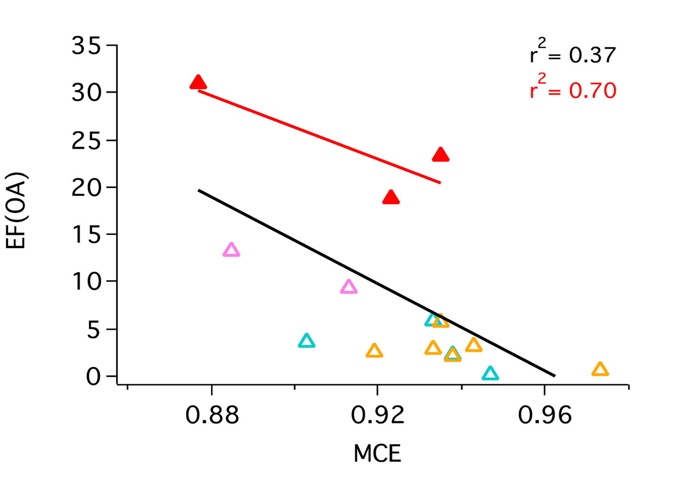 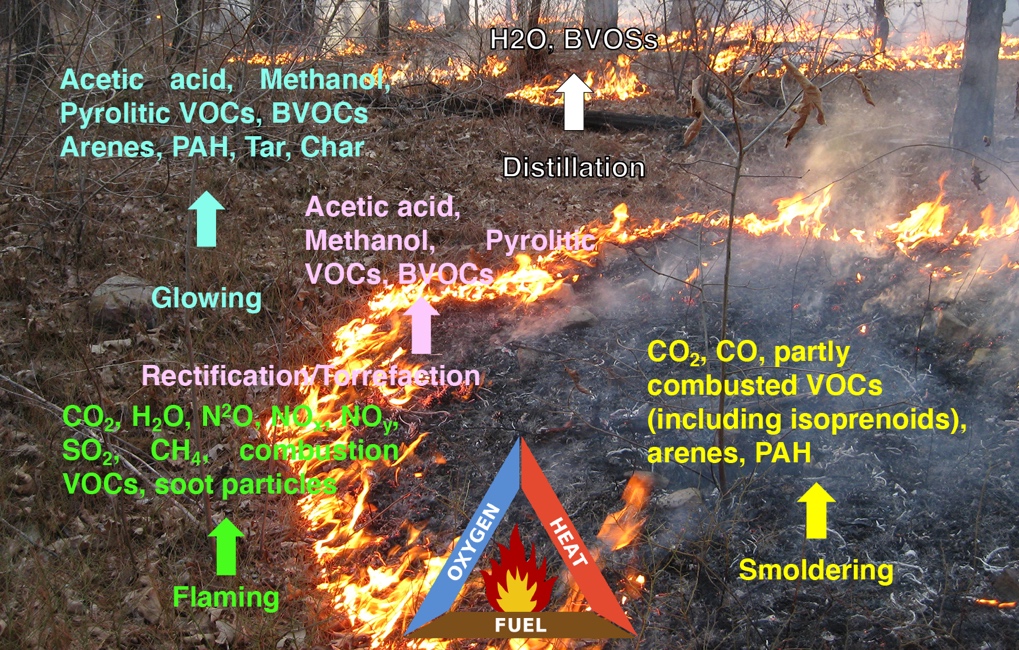 Liu et al., [2017]
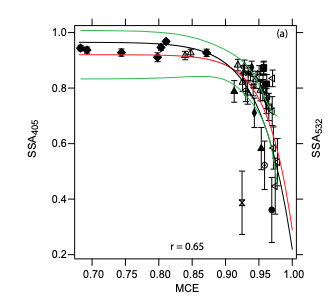 Pokhrel et al., [2017]
Modified combustion efficiency
A new satellite data product for studying fire combustion efficiency, fire emission speciation, and fire weather at night and beyond
Fire Light Detection Algorithm version 2 (FILDA-2)
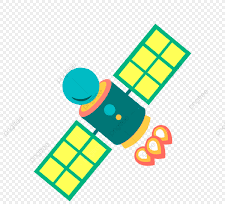 VEF is a robust indictor of combustion efficiency
Newly defined parameter for combustion status characterization:
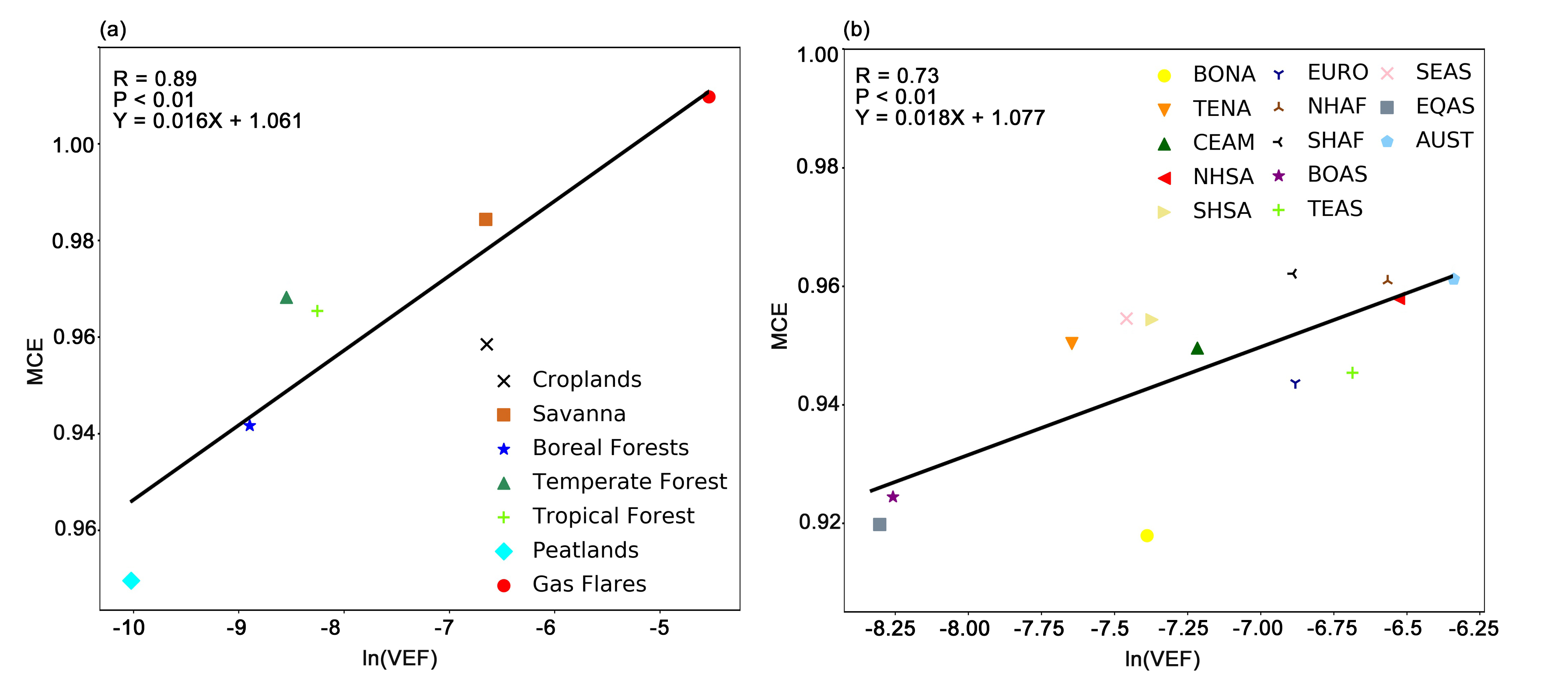 Visible Energy Fraction (VEF)
Visible light power - provided by Nighttime Visible observation
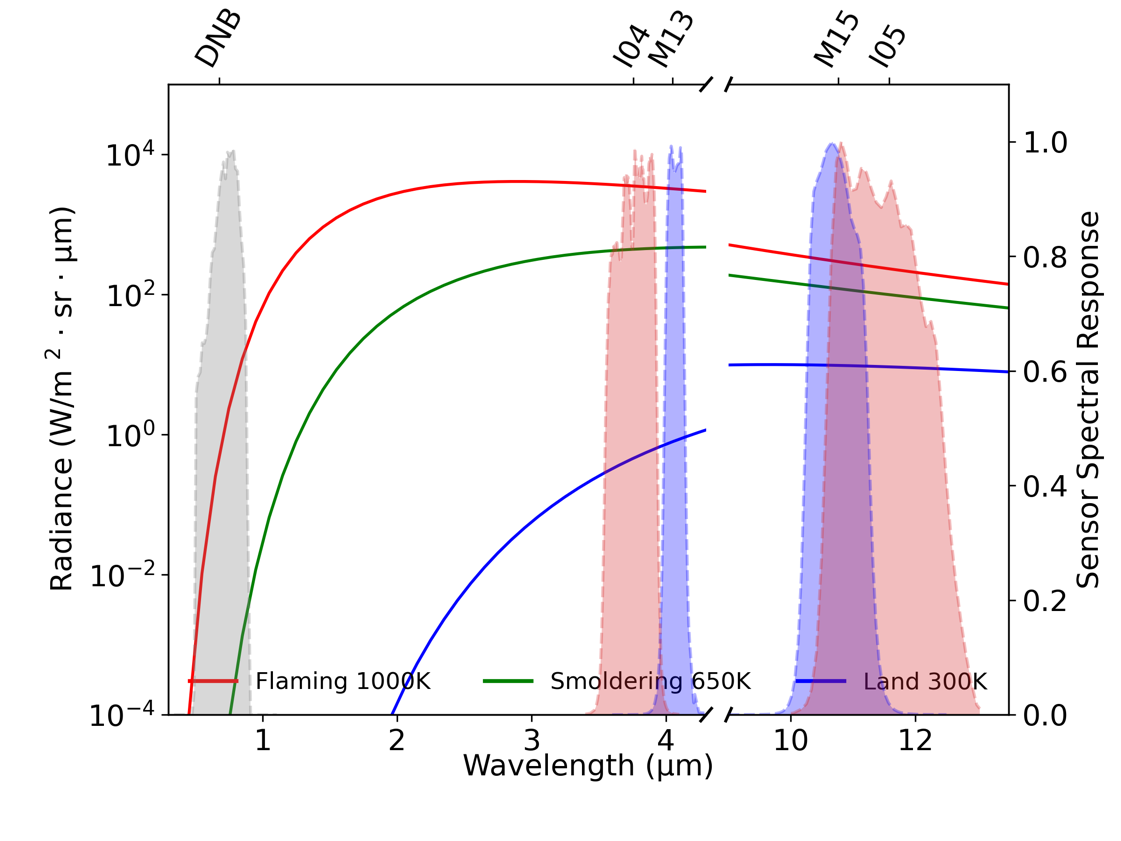 Fire radiative power – 
Total power retrieved from IR band.
Fire 
sensitive
Ground 
sensitive
Satellite Pixel #1
Satellite Pixel #2
High fire temp. Small fire area
Cooler fire temp. Large fire area
Visible light is sensitive to fire too!
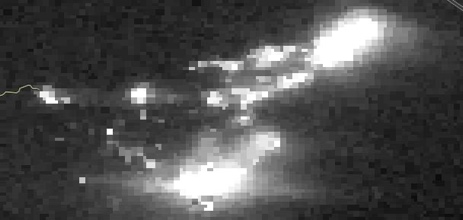 Caldor Fire 2021
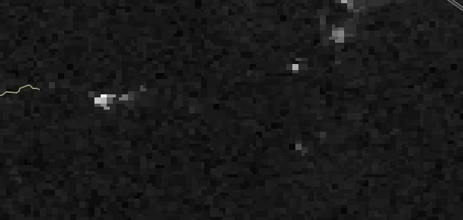 Light Climatology
Same FRF, but different VEF at the pixel level.
Visible light is an inherent character of wildfire
Fire is a transient thing
Flaming, more energy distributed in Visible, High VEF.
Smoldering, less energy distributed in Visible, Low VEF.
Fire light, visible anomaly
Wang et al., Remote Sensing of Environment, 237, 111466, 2020.
A new satellite data product for studying fire combustion efficiency, fire emission speciation, and fire weather at night and beyond
Validation of FILDA-2
3. MCE validation
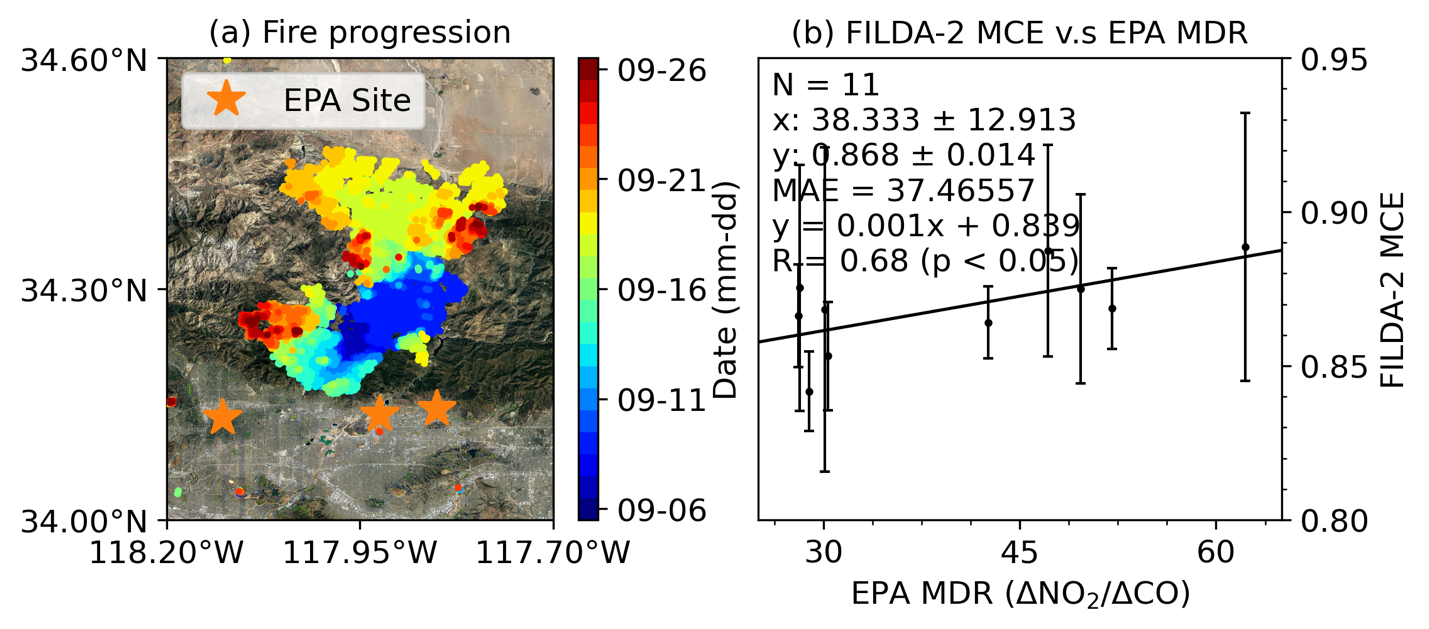 1. FRP validation
Time: August 2019 ~ August 2020
Scale: Global
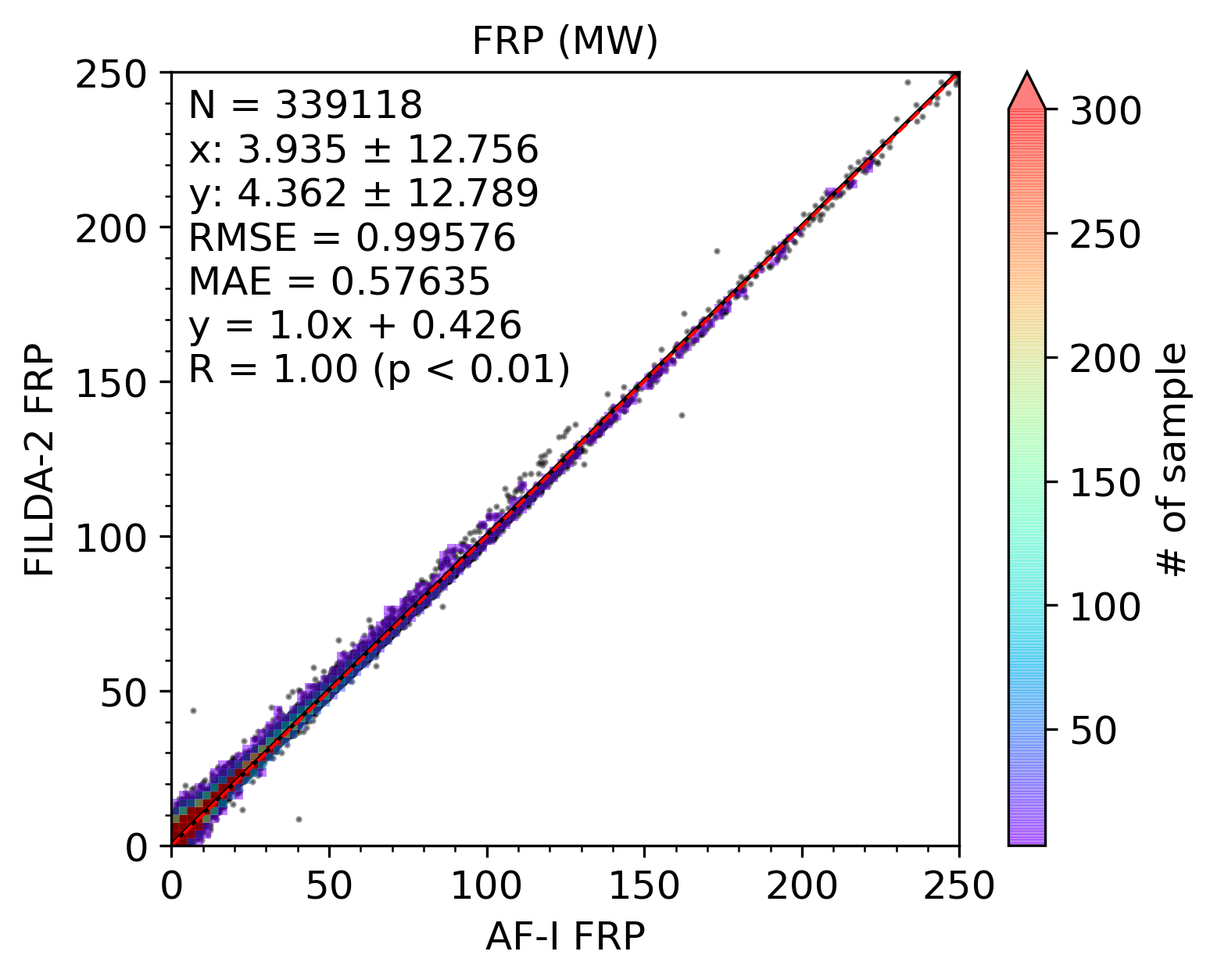 FRP validation against VNP14IMG
VJ1 FILDA is validated against VNP FILDA-2
FILDA-2 MCE is validated against EPA molar density ratio
2. VJ1 validation
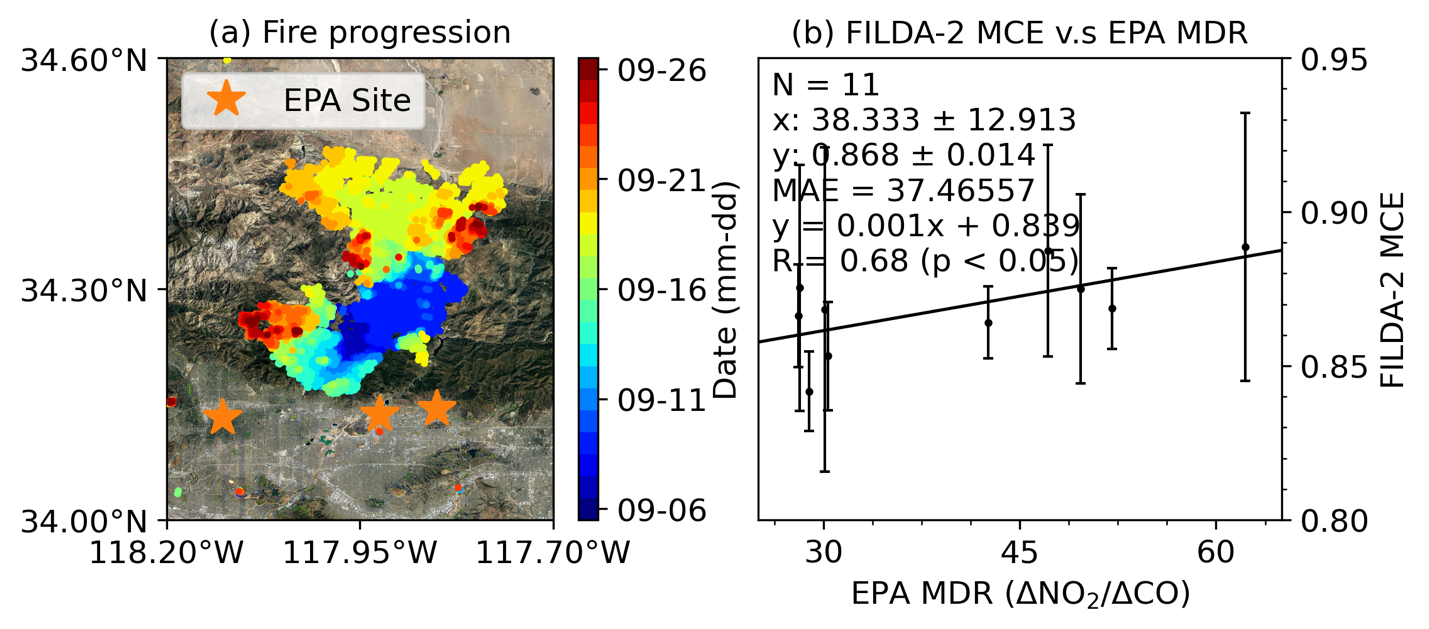 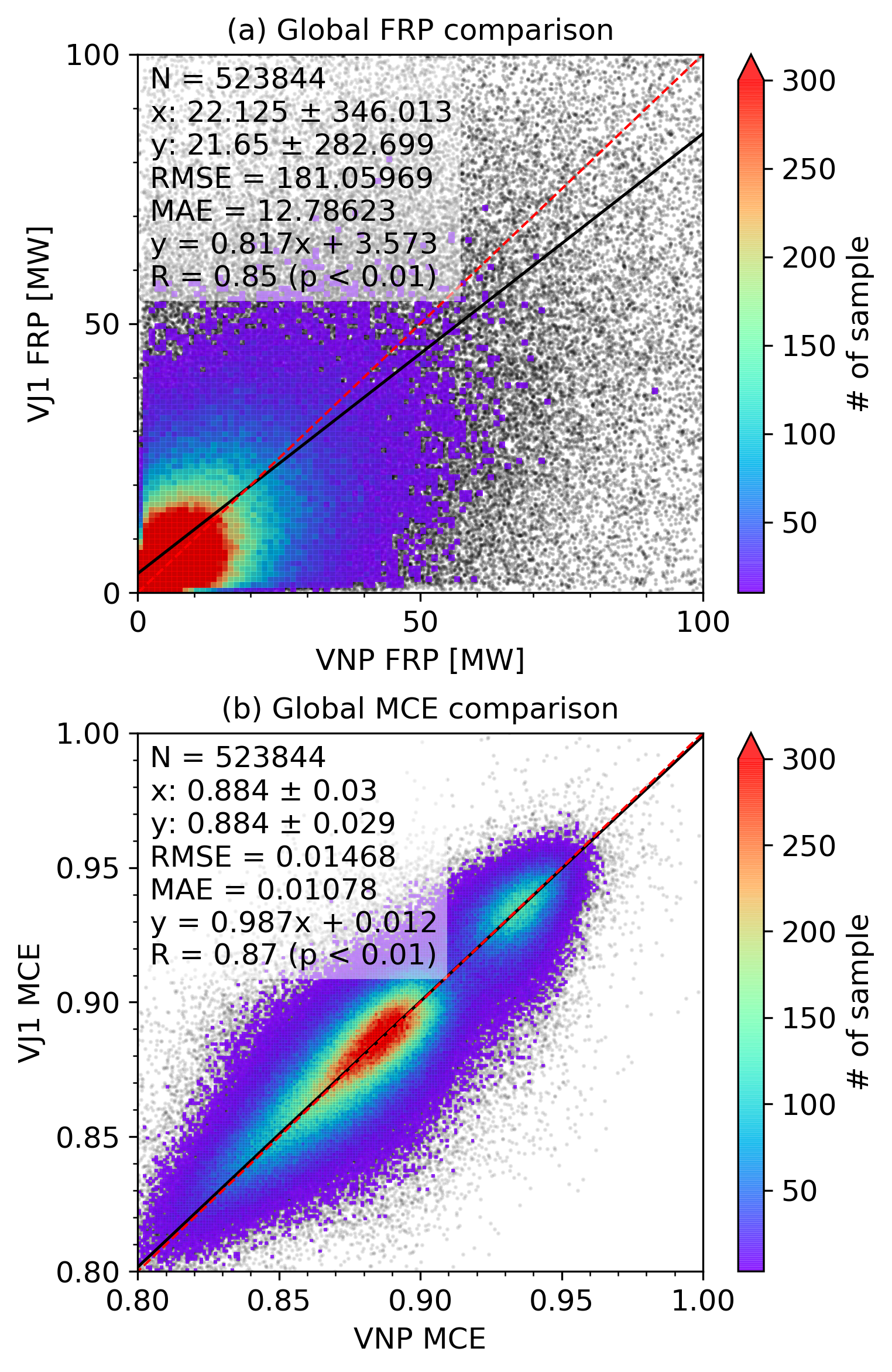 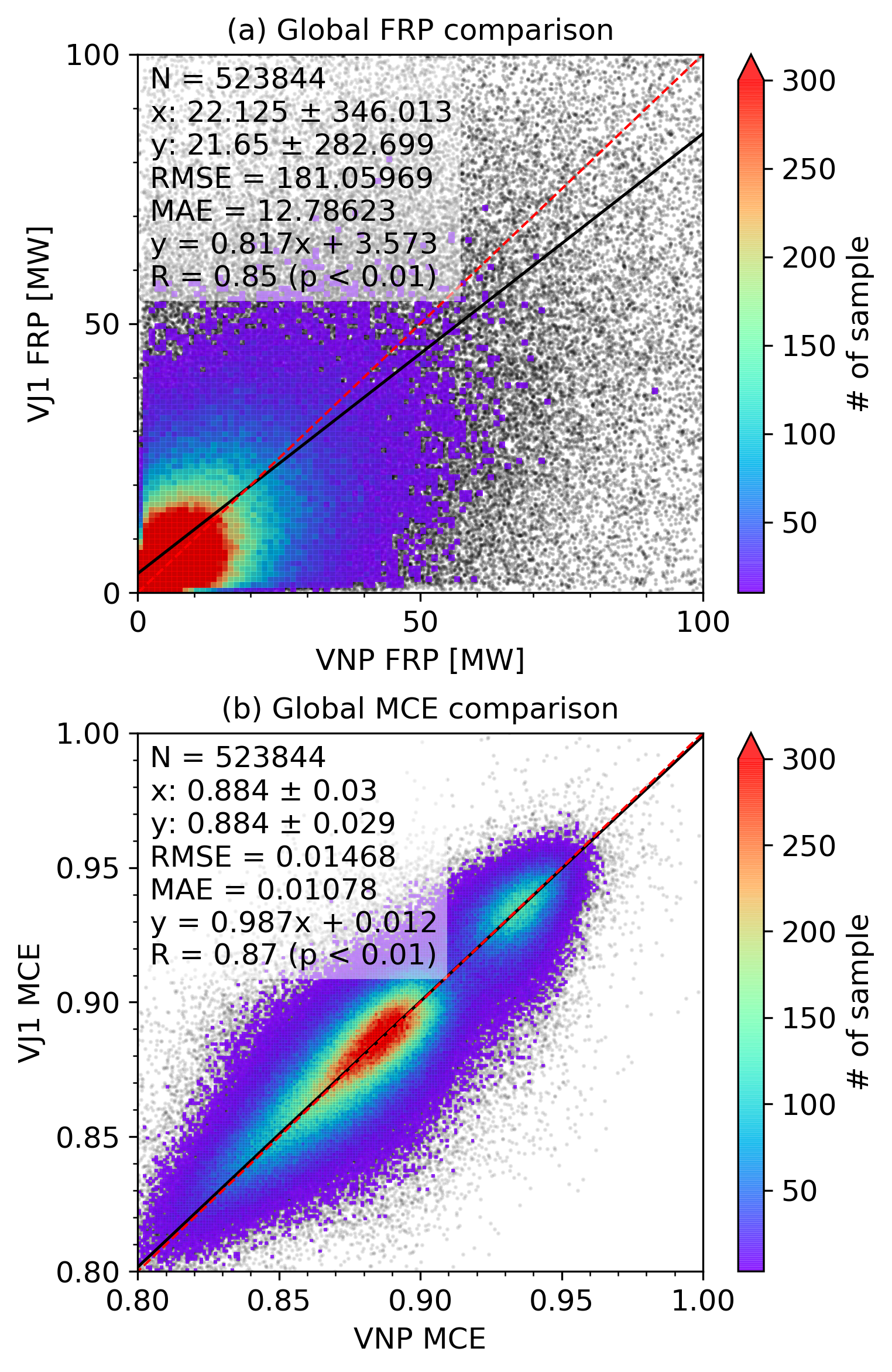 Zhou et al., IEEE Transactions on Geoscience and Remote Sensing, vol. 61, 4402420, 2023.
A new satellite data product for studying fire combustion efficiency, fire emission speciation, and fire weather at night and beyond
Progress and next steps
Progress
Challenge & Next Step
Extension to daytime
Fire pixel classification 
	waste incineration
	fracking 
	oil fracking facility
Assessment & validation
Adapt to NOAA-21
Metadata
Software package are ready and delivered to land team
ATBD are nearly ready and will be published through ATBD tool
Benchmark run for Aug. 2019 ~ Aug. 2020
Validation with multiple products including ASTER, VNP14IMG, EPA trace gas measurements, etc.
Worked with land team to integrate FILDA-2 to SIPS
Provide rules for FILDA-2 run
Provide rules for static input
Worked with a few users already to finalize the data content
spectrum radiances of fire pixel as attributes
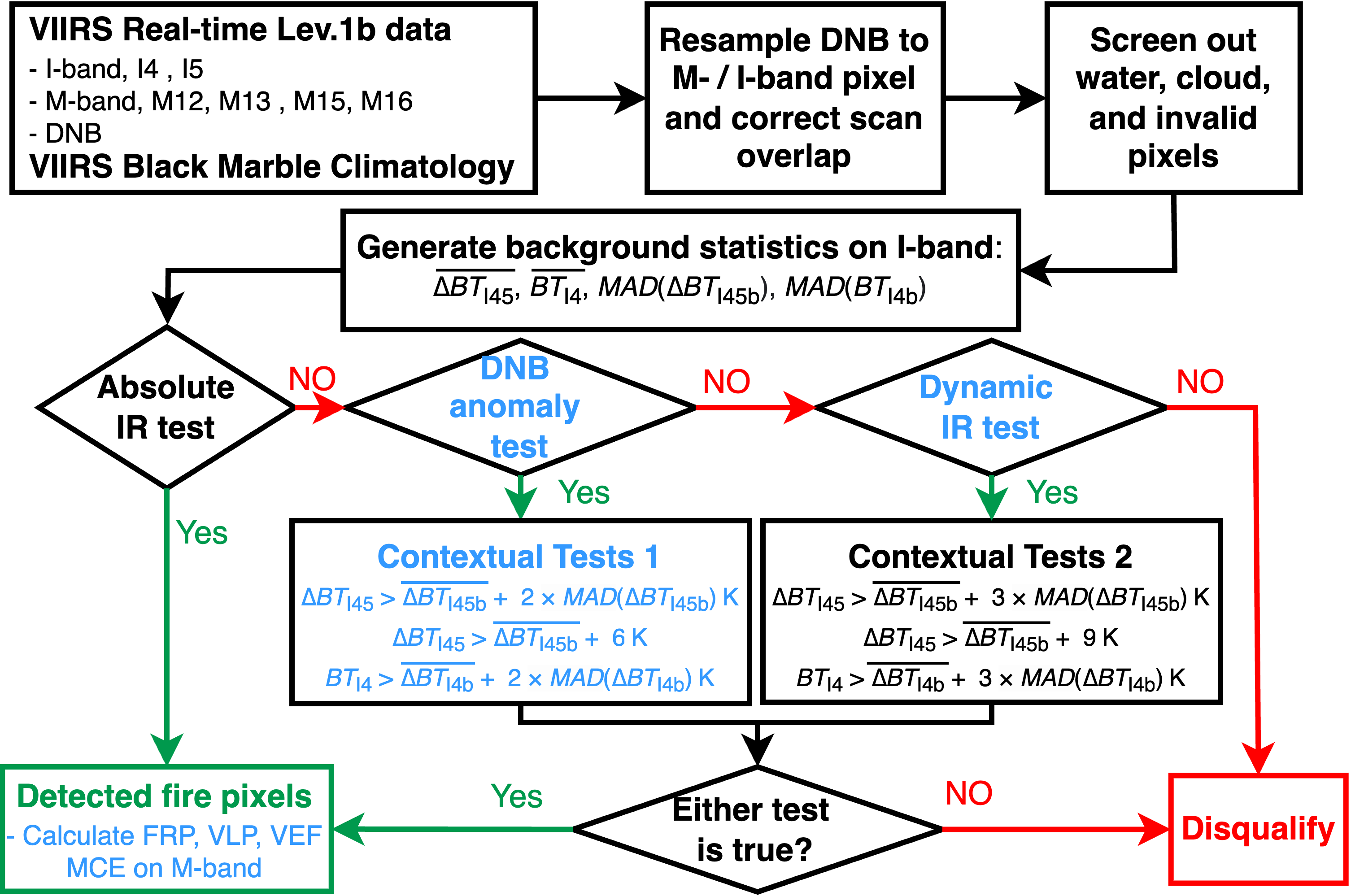 Applications…
Fire lines
Fire weather
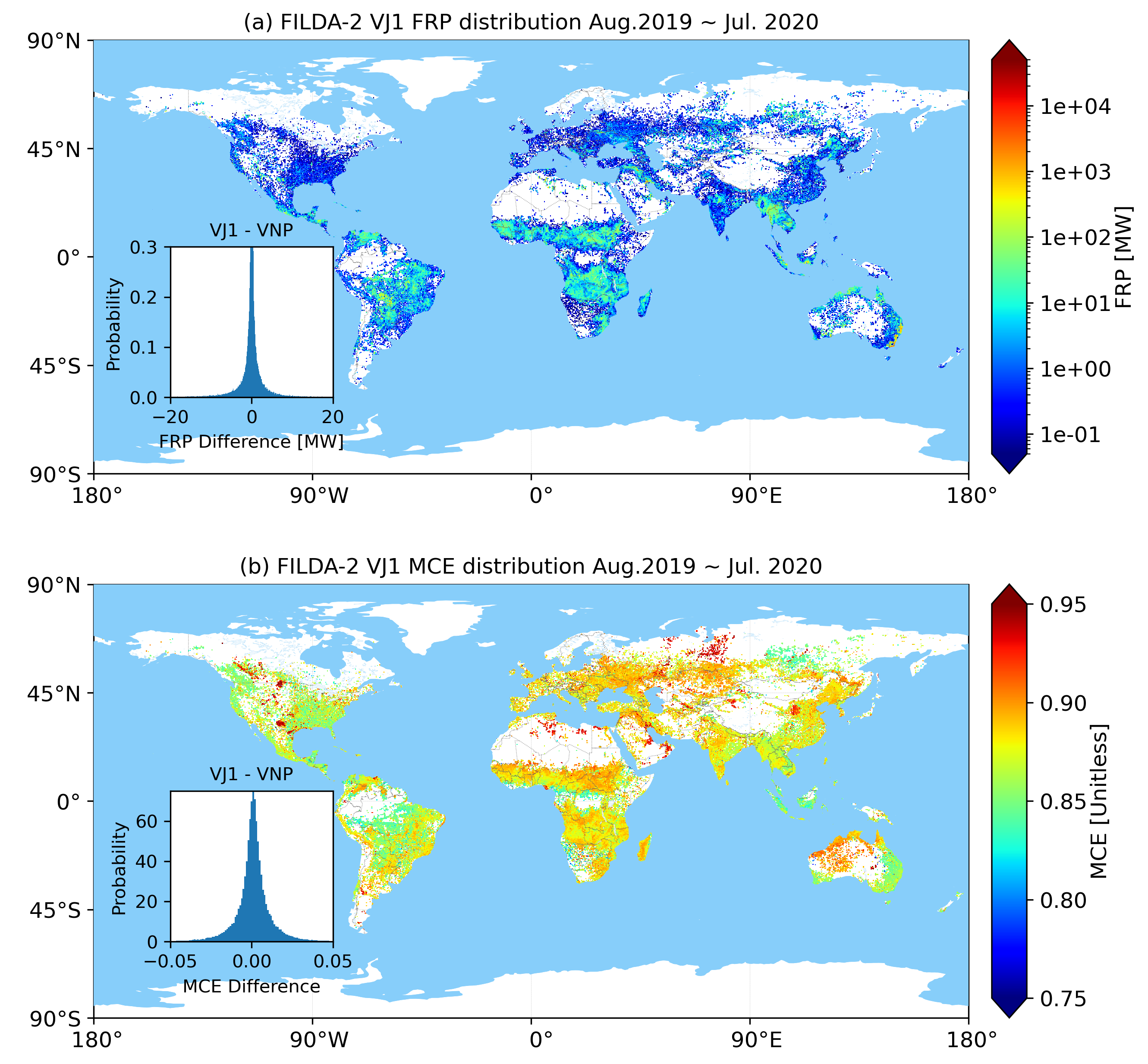 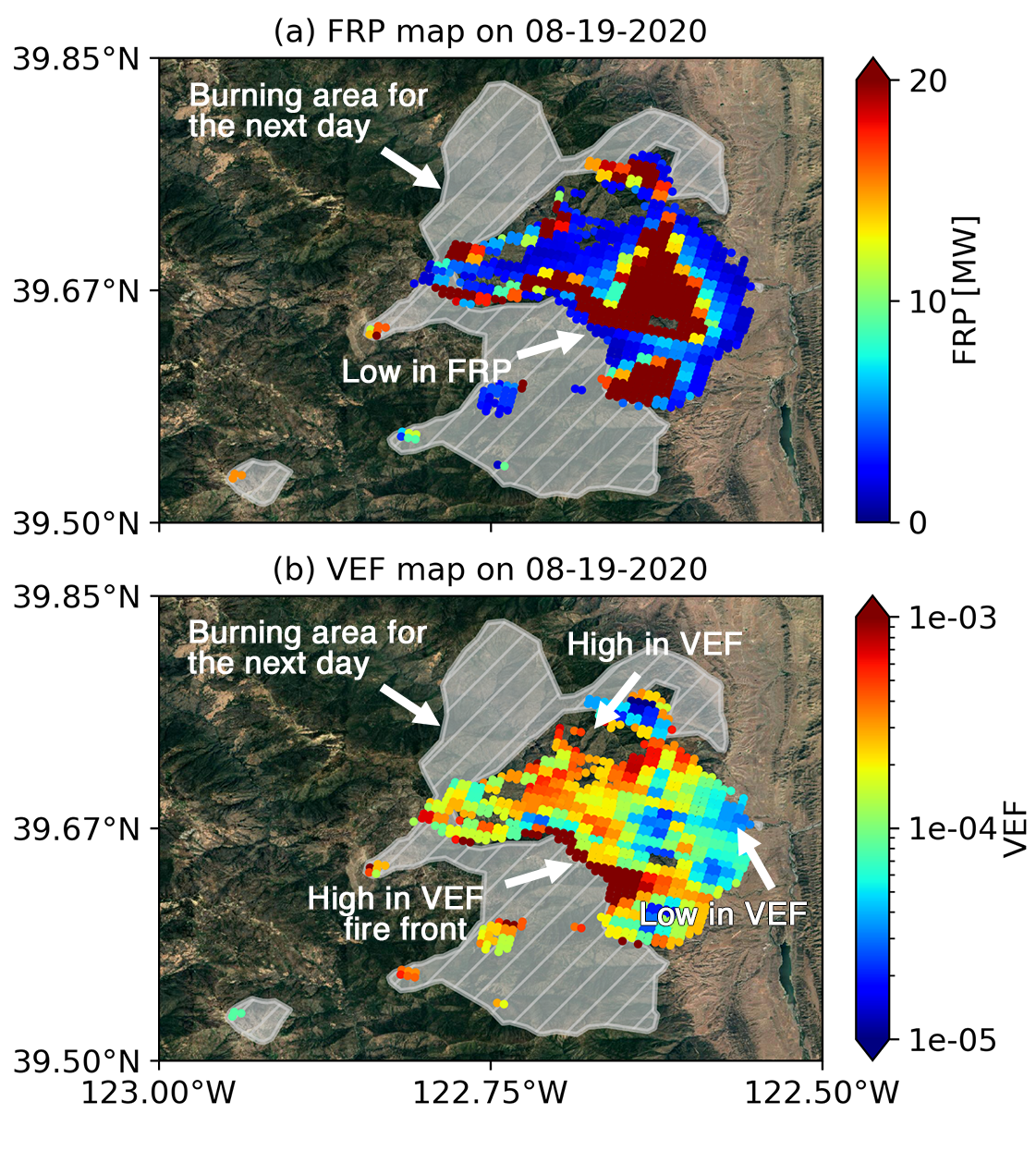 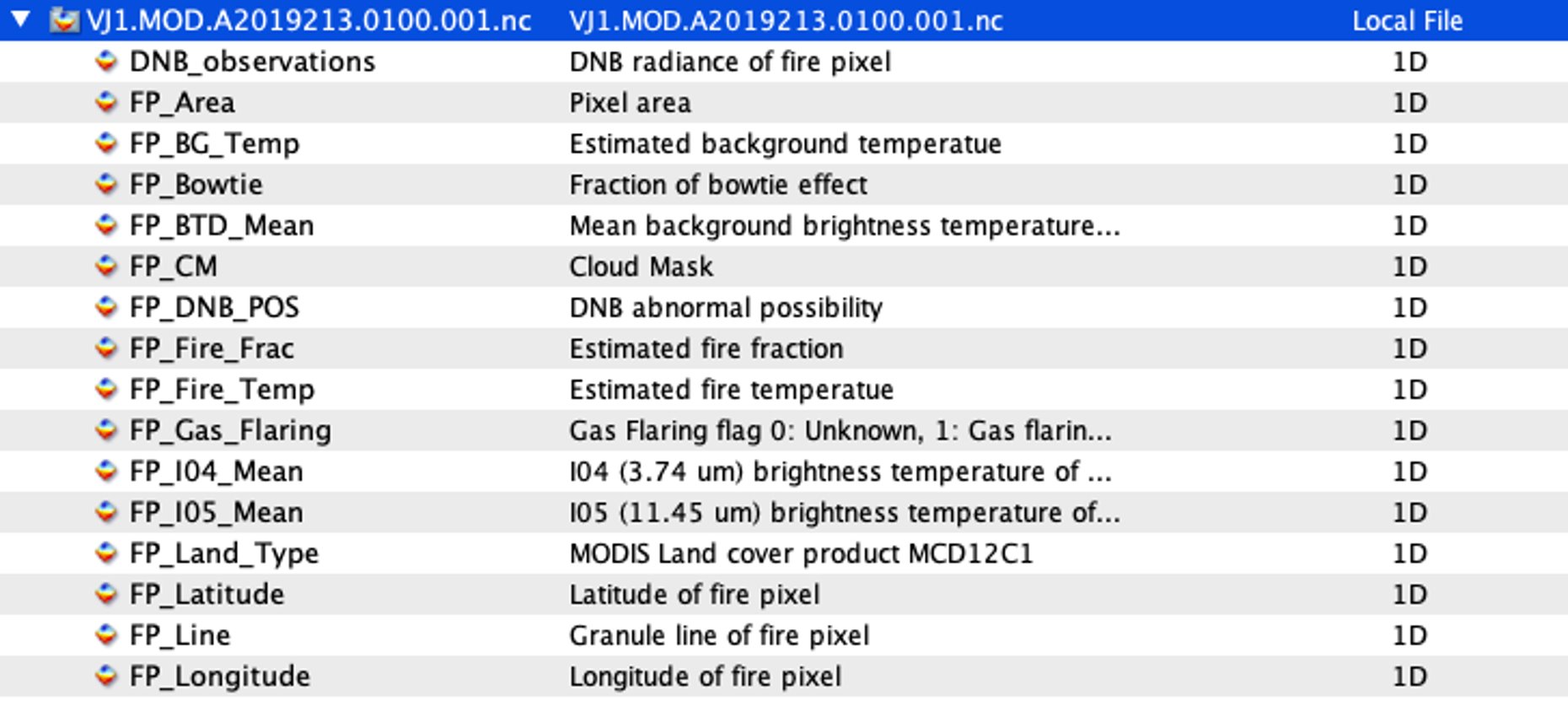